TRI MEDVJEDA I GITARA
Ime autora: Ljudevit Bauer
Ime ilustratora: Mladen Veža
10.6.2014.
Vrsta djela: Pripovijetka za djecu
Mjesto radnje: Bukova šuma
Vrijeme radnje: nekada davno u proljeće
10.6.2014.
Likovi: 
medvjed Bruno - tata
medvjed Bukalo
medvjed Mrgud	   sinovi 
medvjed Bero
ostale šumske životinje
10.6.2014.
Sadržaj:
U Bukovoj šumi živio je stari
medvjed Bruno. Imao je tri
sina. Najstariji sin zvao se
Bukalo i bio je odličan ribolovac.
Srednji Brunin sin Mrgud bio je pak odlična njuha i jako spretan u prikupljanju meda. Najmlađi sin zvao se Bero i on nije bio vješt u prikupljanju hrane poput svoje braće, ali bio je pametan i dobar pa su   ga svi voljeli.
10.6.2014.
Bero je znao pričati lijepe priče i 
ubrati stručak mirisnog cvijeća.
Jednoga dana medvjeđu obitelj
zadesila je nesreća. Braća 
Bukalo i Mrgud ozlijedili su se u 
lovu i više nisu mogli prikupljati hranu i brinuti se za obitelj. Tako besciljno lutajući šumom, Bukalo i Mrgud pronašli su gitaru. Nisu je znali svirati, ali kada su gitaru dali najmlađemu bratu Beri prekrasni zvuci proširili su se čitavom šumom.
10.6.2014.
Uskoro su se sve šumske životinje 
stale okupljati i slušati Beru 
kako svira. Kada su životinje 
čule da je medvjeđa obitelj u 
nevolji, svi su im krenuli 
pomagati i donositi im hranu. Tako su medvjed Bruno i njegovi sinovi ipak ostali siti i zbrinuti zahvaljujući pomoći svih šumskih životinja koje su uživale u Berinoj svirci.
10.6.2014.
Zašto biste trebali pročitati ovu
priču:
Priča „Tri medvjeda i gitara”
donosi važnu poruku koju bi
sva djeca, ali i odrasli trebali
znati i upamtiti, a to je…
10.6.2014.
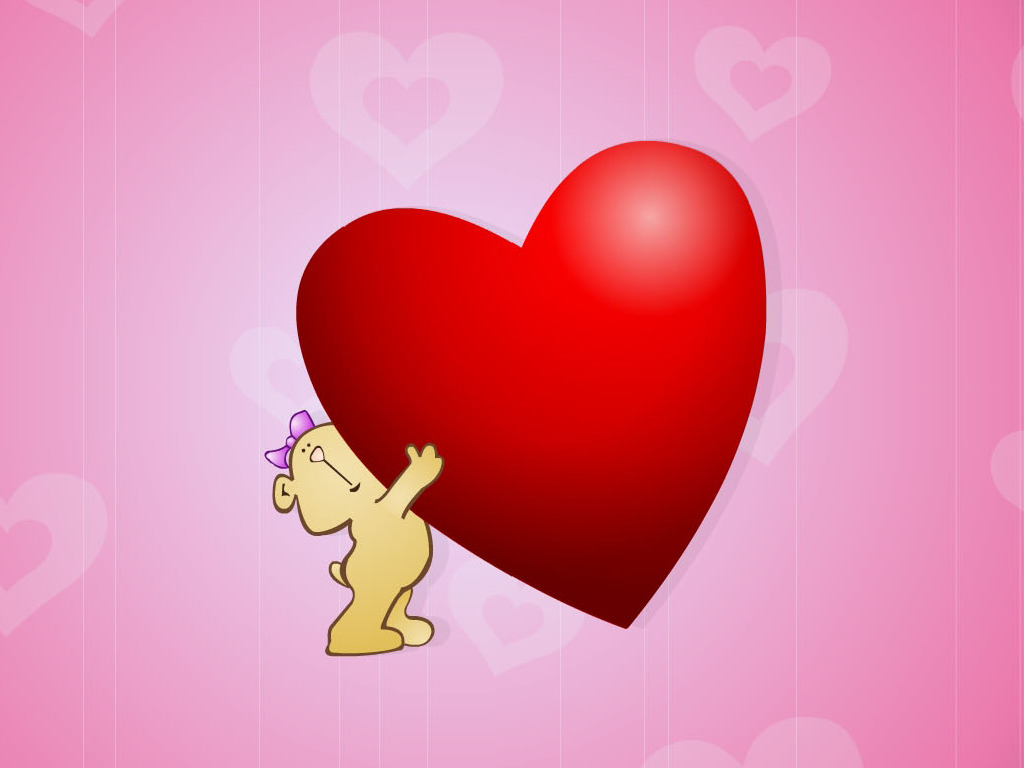 10.6.2014.
… Važno je imati veliko srce ne
samo kako bi se lijepo svirala gitara već i kako bi imali puno prijatelja koji će nam 				      pomoći u nevolji.
10.6.2014.
10.6.2014.
KRAJ
10.6.2014.